Nutrition
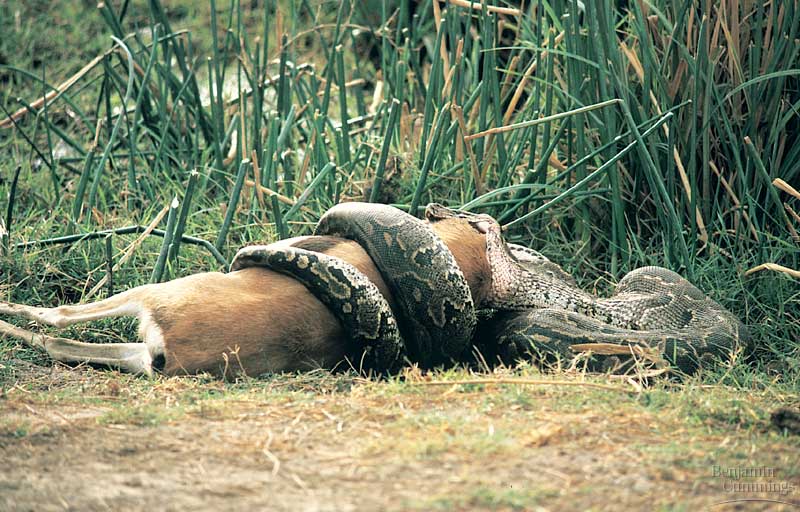 Nutrients
All organisms need certain materials for proper functioning
These nutrients are obtained by eating from the 5 basic food groups
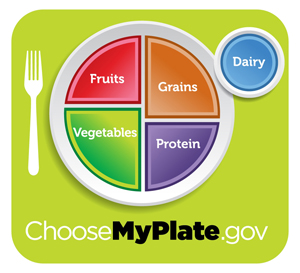 Carbohydrates
Are needed for energy
Examples include: sugar, starch, fiber
In which food group(s) will you find carbohydrates?
fruits, vegetables, grains
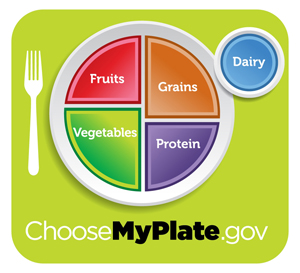 Fats
Are needed for cushioning, insulation, cell membranes, long-term energy
Examples include: lard, oils, phospholipids
				In which food group(s) will you find fats?
dairy, protein
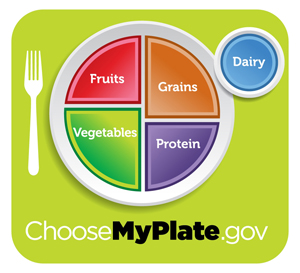 Proteins
Are needed for metabolism, immunity, structure, cell transport
Examples include: enzymes, antibodies, muscles, hemoglobin
				Proteins are have their own food group.
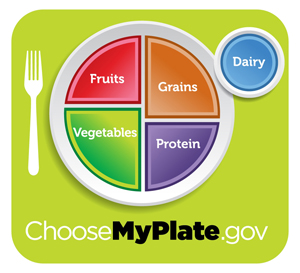 Minerals
Are inorganic substances
Calcium – bone/tooth formation, 		nerve & muscle function
Potassium – pH and water 				balance, nerve function
Iron – component of hemoglobin
Sodium - pH and water balance, 			nerve function
Vitamins
Are organic substances required in small amounts
Vitamin D – promotes bone growth, aids in absorption of Ca and P; can be made by skin
Folic acid – involved in nucleic acid and amino acid metabolism; can be made by colon bacteria
Water
Chemical reactions (digestion)
Dissolving materials for cell entry (“universal solvent”)
Maintaining body temperature (water has high heat capacity)
Must be replaced constantly.  The body loses about 2.5 L daily through urination, sweating, & breathing.
Why do you need a healthy diet?
It decreases the likelihood of obesity, which is linked to:
Heart disease
High blood pressure (hypertension)
Diabetes
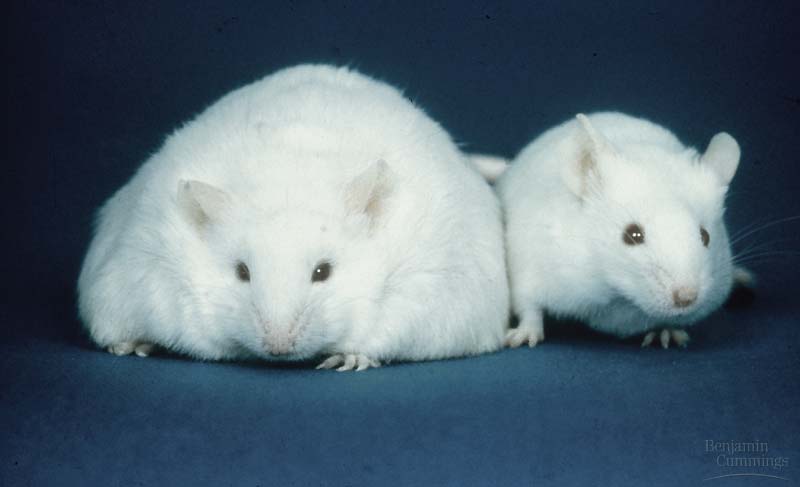 What does a healthy diet look like?
Meals that are balanced between food groups
Daily calorie intake of 2,000-2,500
Water intake to prevent dehydration and replaced water lost by normal daily activities
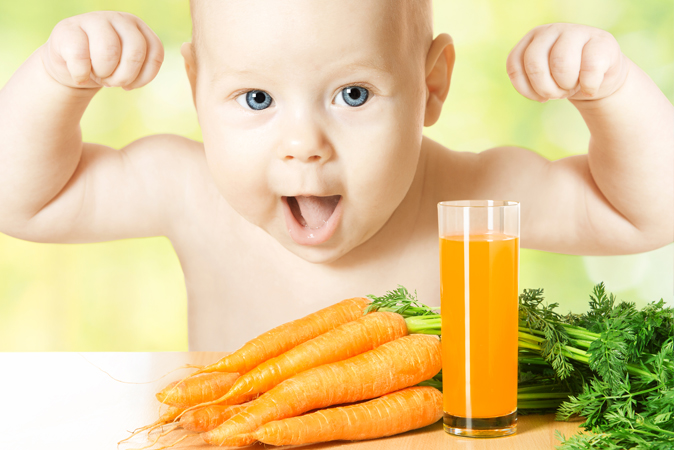